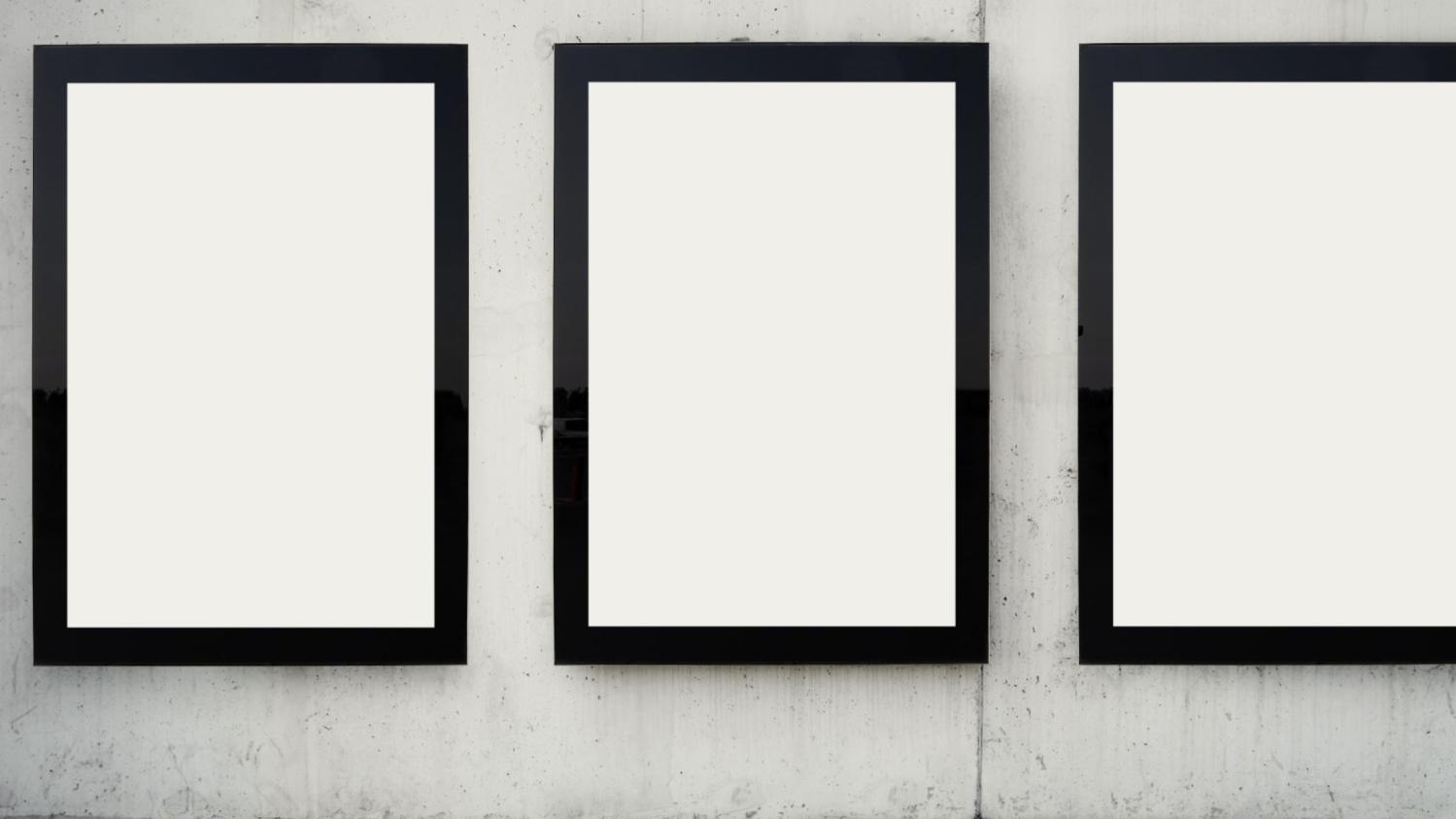 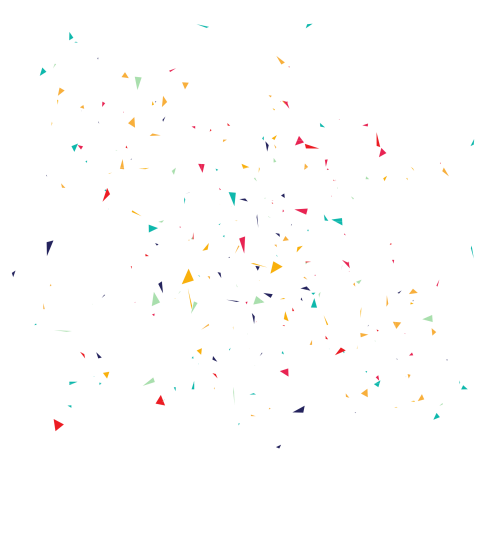 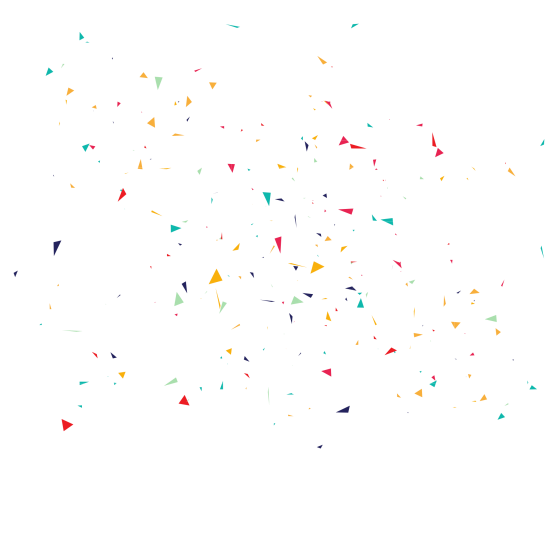 KOŠICE
Basic information
Košice is the second-largest city in Slovakia
It is the largest city in eastern Slovakia
Its area is 243,7 km
Almost 240 000 people live there
Density of population is 982,8 people/km2
The Hornád river flows through the Košice
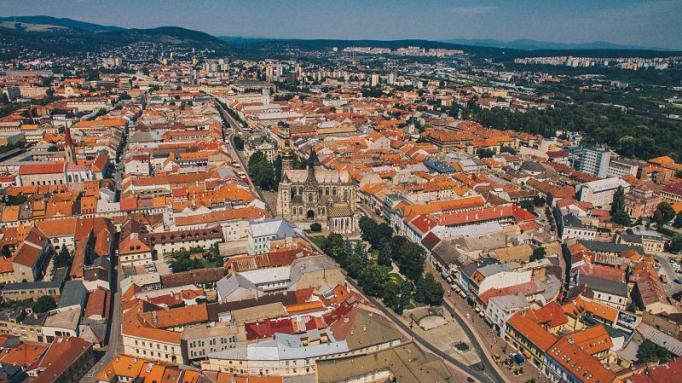 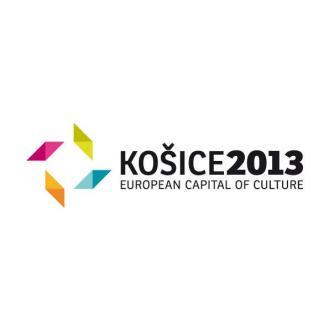 Succeses of the city
In 2013 Košice was the European Capital City of Culture

In 2016 Košice gained title the European City of Sport 2016

In 2017 statute UNESCO Creative City of Media Arts 
was admitted to them

In 2019 it earned title the European Main City of Volunteering
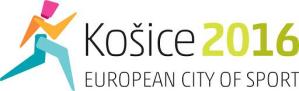 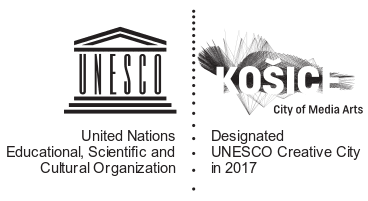 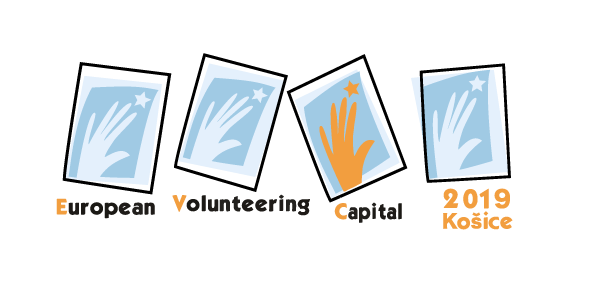 Culture
Košice is the centre of important cultural institutions…:
State Theatre Košice
State Philharmonic Košice
Slovak Technical Museum
East Slovak Museum
East Slovak Gallery
State Scientific Library
History
Košice has a rich history 
In the centre of city there are sights of gothic, baroque and classic architecture
The centre creates the biggest sights reservation in Slovakia
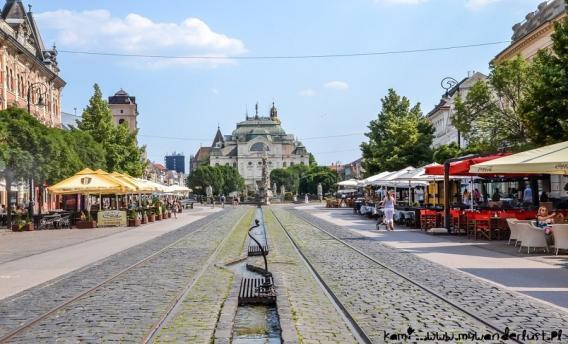 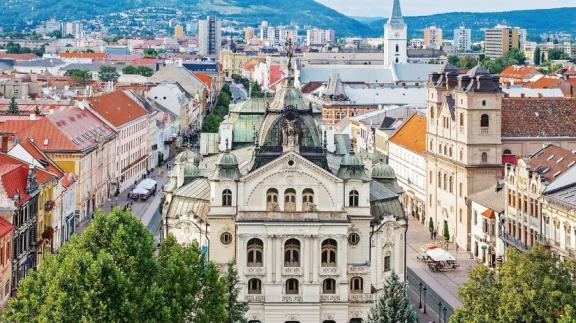 St. Elisabeth´s Cathedral
It´s the eastern most Gothic cathedral in Europe, the largest church in Slovakia, and of the pride of the city of Košice. Building has been in the city since the end of 14. century
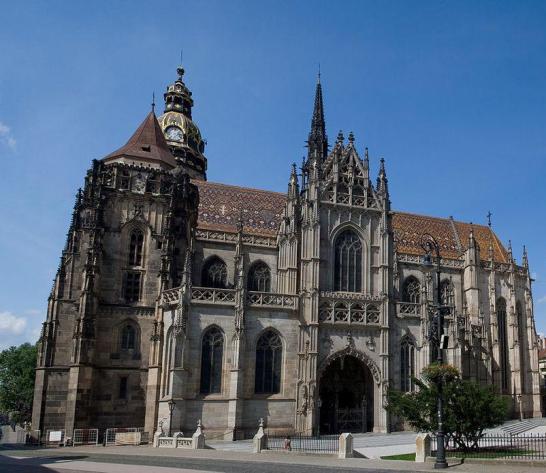 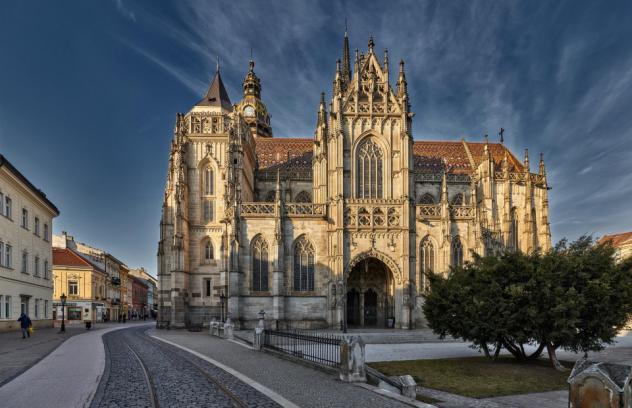 St. Michael Chapel
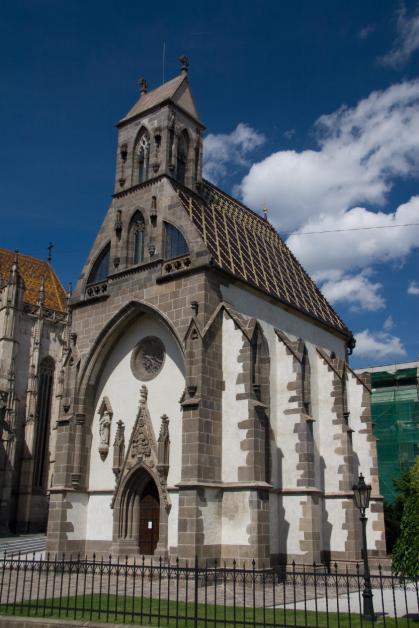 It is a Gothic style chapel and church in Košice
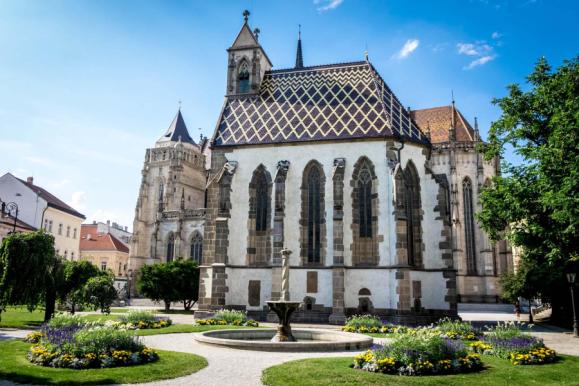 Urban´s Tower
It is the 45-metre high tower, originally designed as a bell tower of St. Elisabeth's Cathedral.
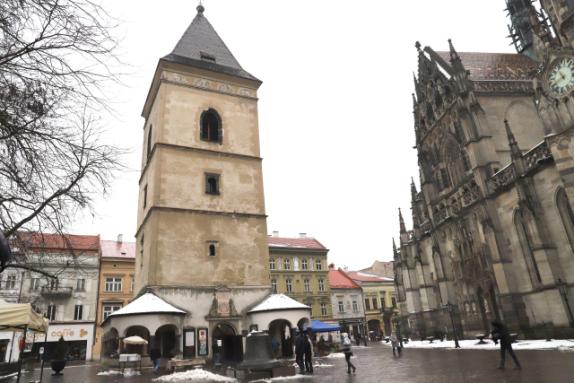 Events
Košice City Days – it´s a celebratings of the “birthday” of the Košice
Art Film Fest – international film festival
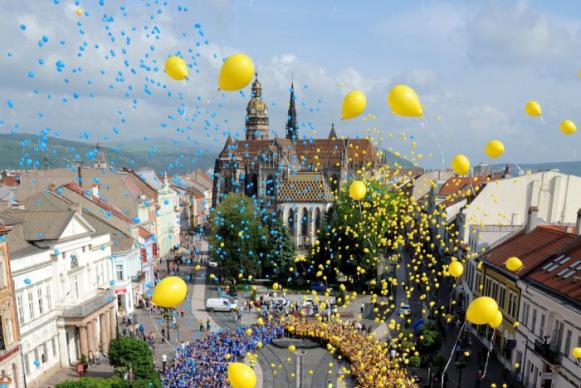 Summer Shakespeare Festival
Central European Theatre Festival
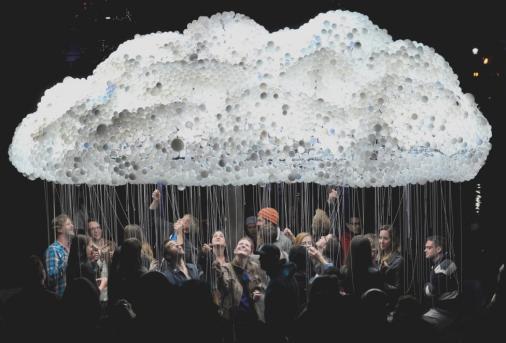 White Night – it´s the biggest international festival of contemporary art in Slovakia, that gives life to night by the artistic play of light and music.
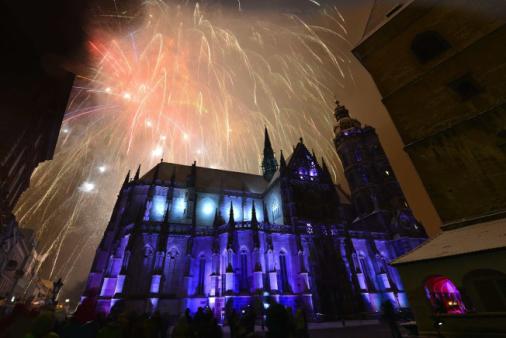 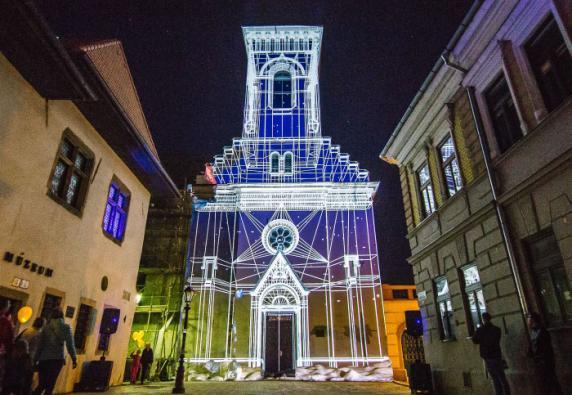 Recreation
The most popular leisure activities being in the historic core of the city...
A Singing Fountain is located in the Central Square
Crafts Lane is a place with traditional crafts and original souvenirs
ZOO Košice is the largest zoo in Central Europe with 150 species of animals
Botanical Garden is fascinating university gardens with over 4 000 species of plants
Parks
The City Park is the biggest park in Košice. It is dating since the 19. century and it´s located between railway station and center of city.
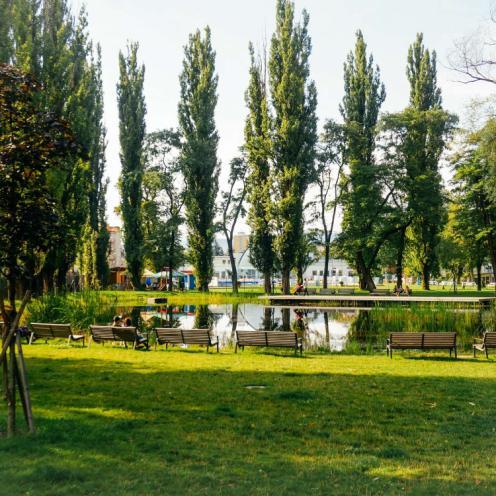 Park Barca is the second popular park in Košice. It´s a protected zone with important trees.
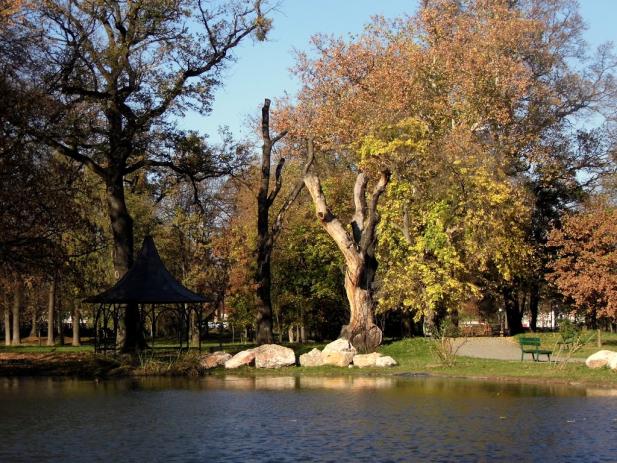 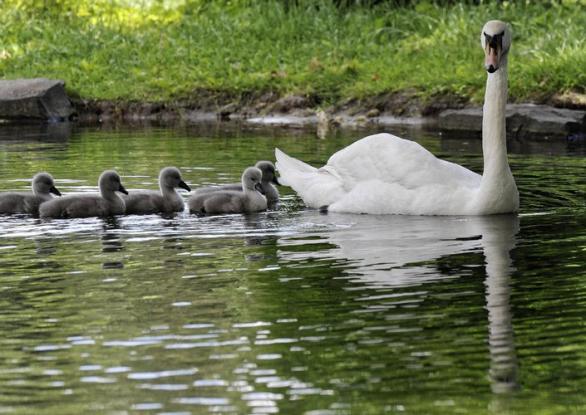 Park on Moyzesova street it´s a park-alley, there is science university and medical school around
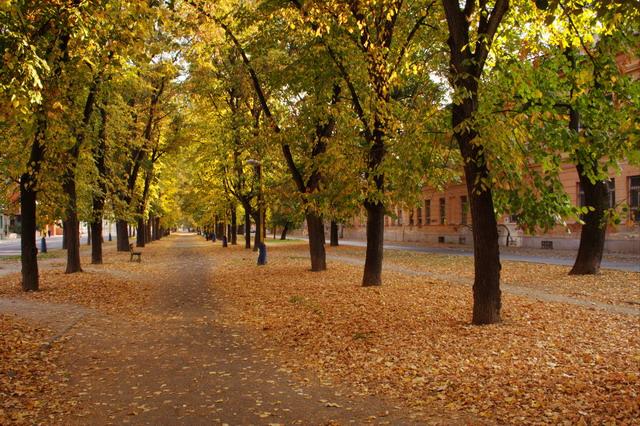 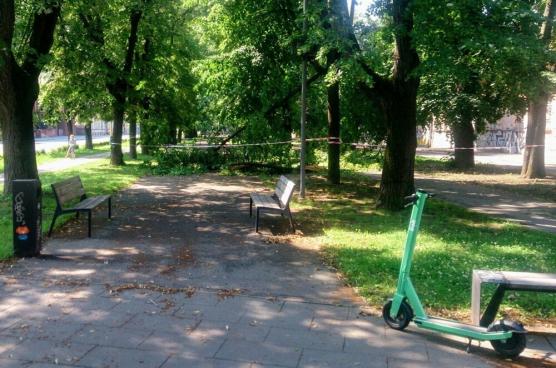 Steel Arena
There are organizing performances, concerts, but more important are hockey matches.
In 2019 there was the World Hockey Championship
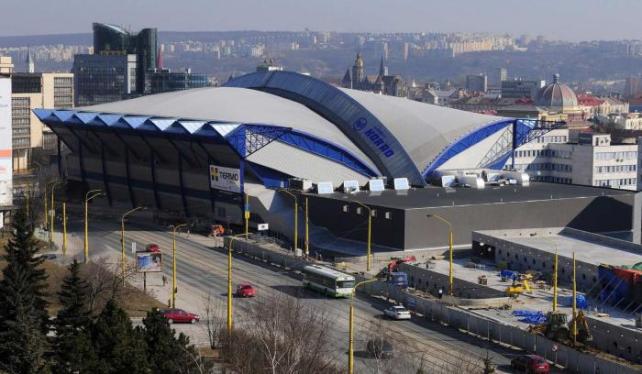 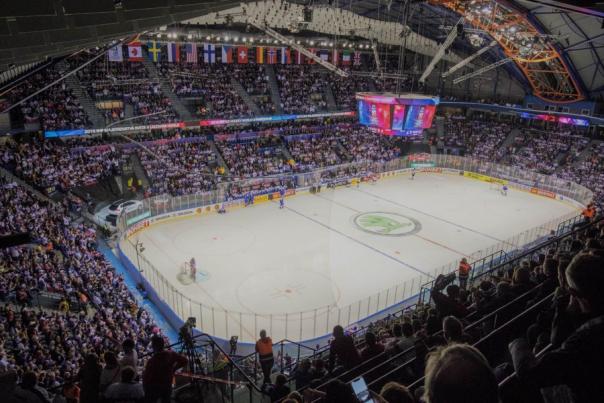 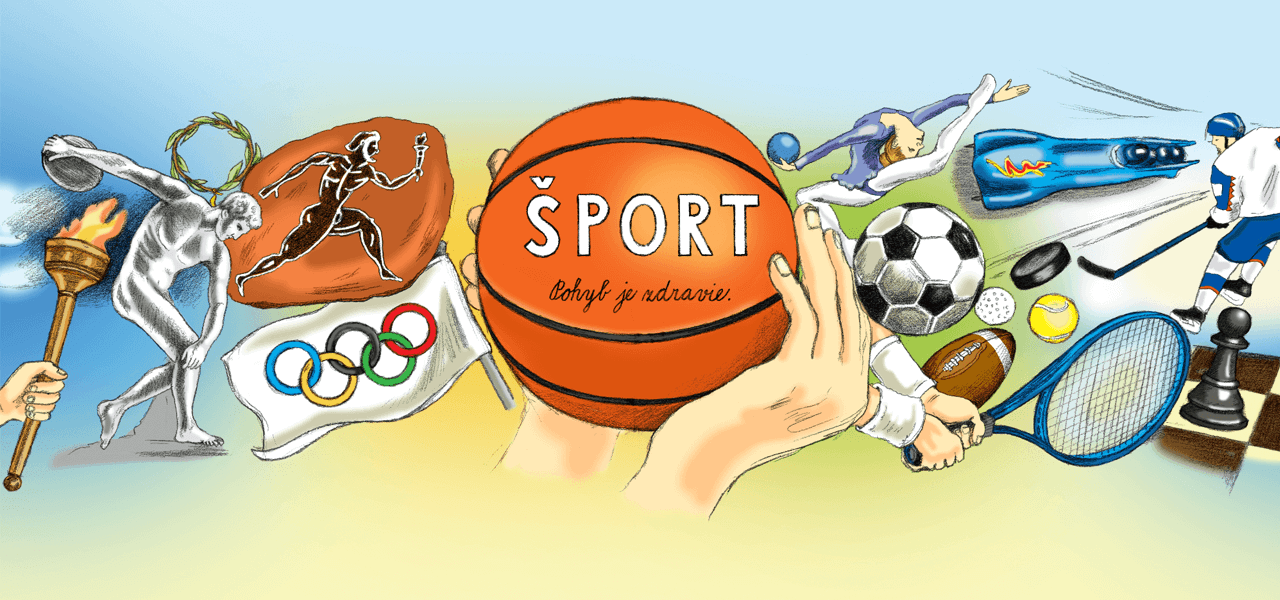 Places for sport...:
Kavečany
It´s a region, where there are ski station, summer tobbogan ride, cycle tracks and turistic paths.
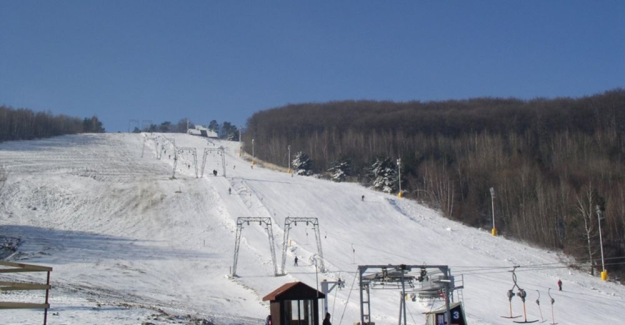 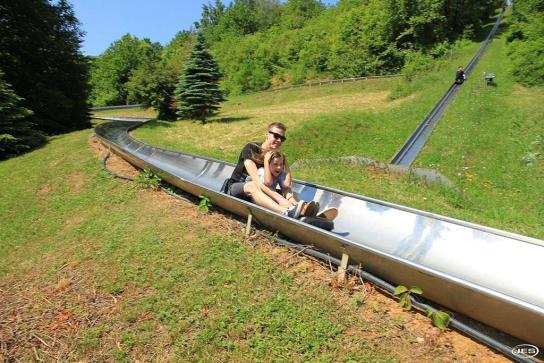 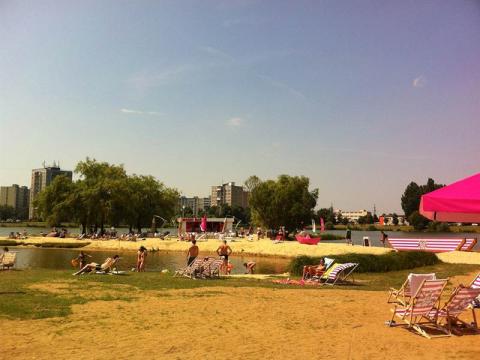 Nad jazerom
In this region, are located a water skiing centre, volleyball
and football ground and piece of coast is modify for sand beach.
There is also a workout area.
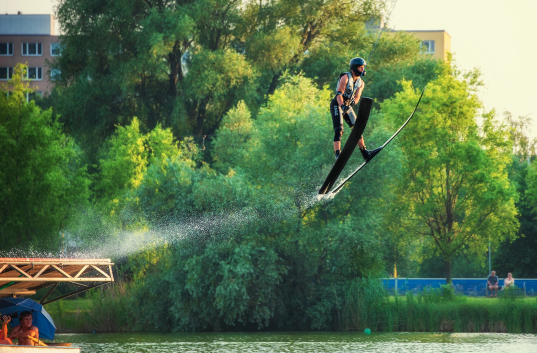 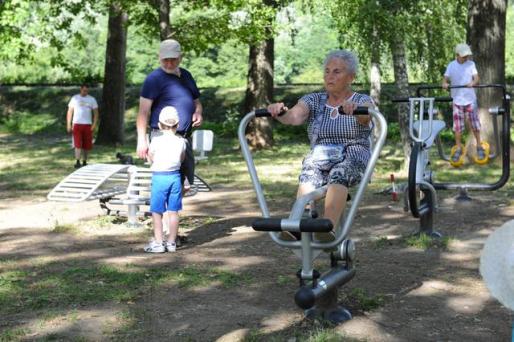 Anička Area
In this area, are many playgrounds for kids and a minigolf. There are also tenis ground, waterpark and a workout area.
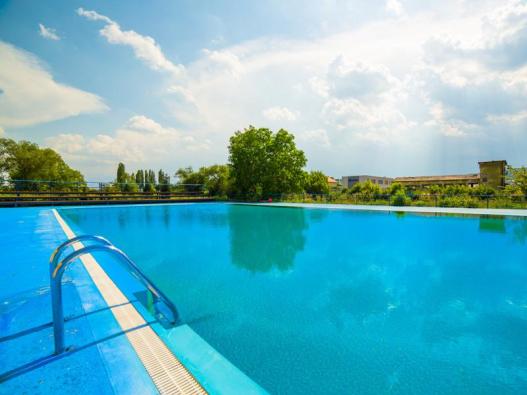 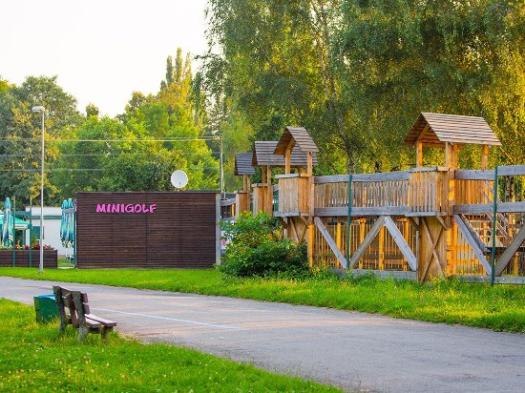 Alpinka Recreation Area
It´s a place for picnic and for family near Čermeľ brook and near the children´s railway track. It offers children playgrounds, high rope park Tarzania and a golf course.
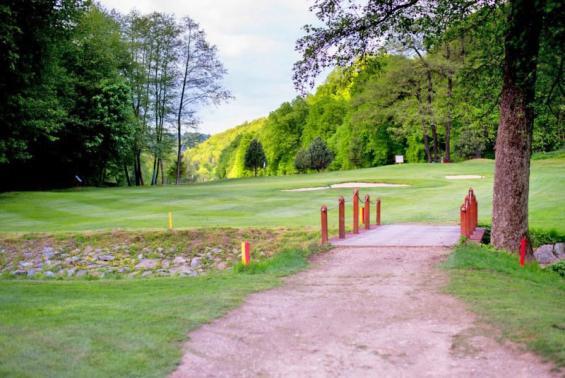 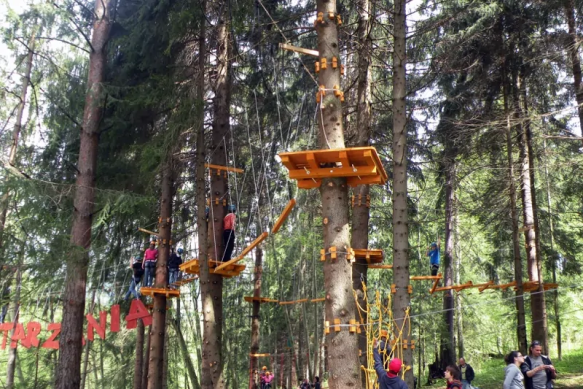 Kosice is a beautiful city for living.
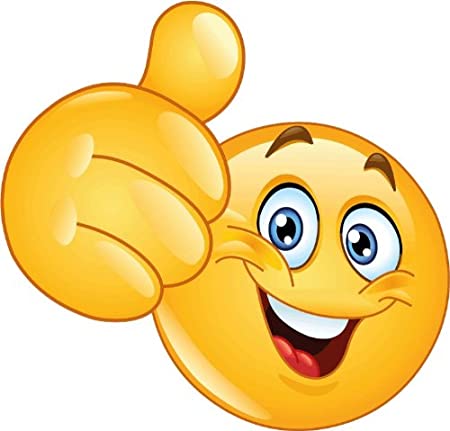